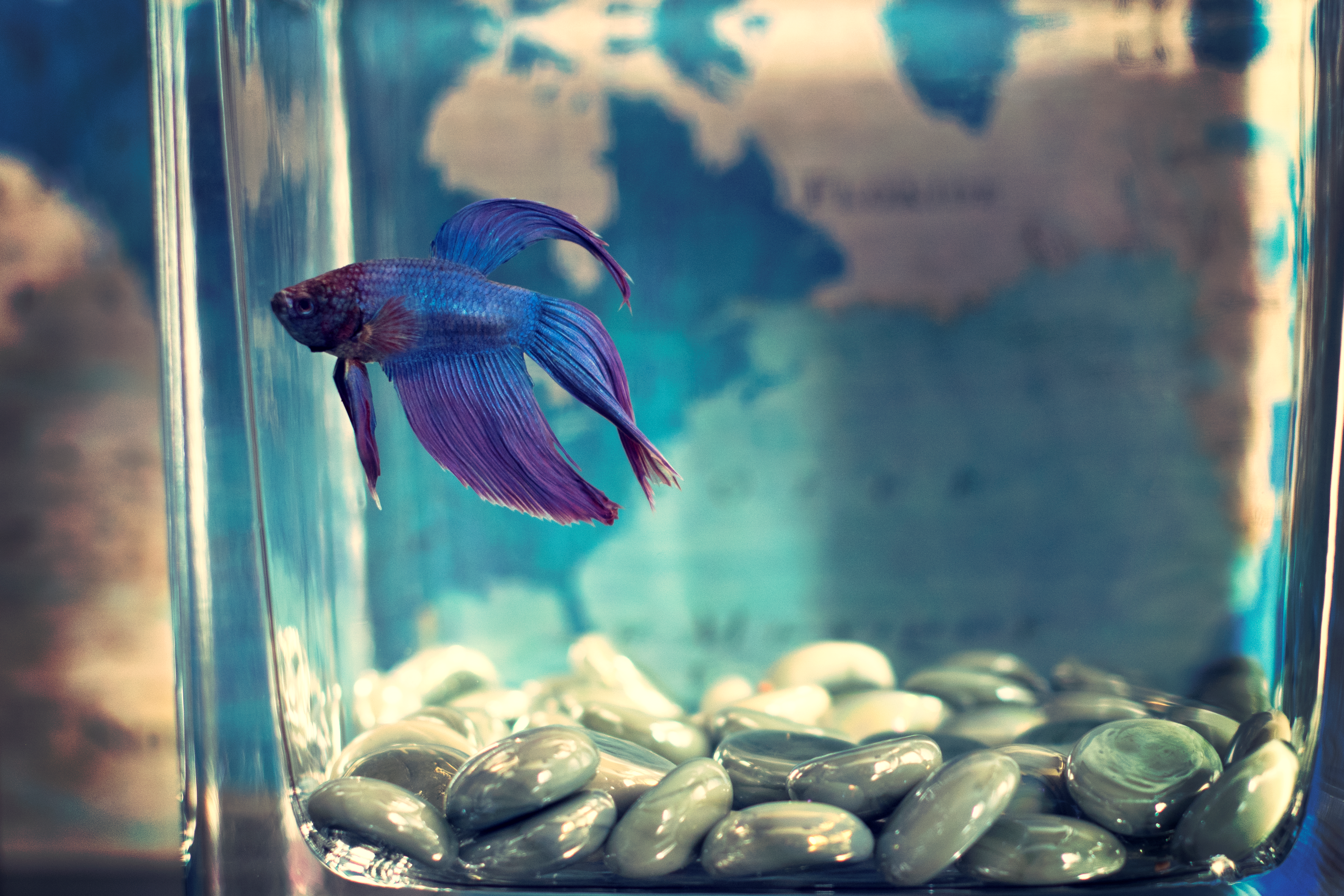 Concluding Session After Globalization
synopsis
What has been called “globalization” is in reality an extreme concentration of a US-European empire, which has become undermined by the 2008 financial crisis and the emergence of new global players in the global capitalist economy. Globalization, as we knew it, has come to an end, also described as a post-American world. We have entered something like a third stage of globalization discourse, a “post-western world” that is less western than in the past. The new epoch – after globalization – is being born out of uncertainty. What will shape the post-western world is unclear, and so is the way that world popular music will be produced, ideologically manipulated, distributed, and consumed in the future. Yet, what is at stake here is to consider an after globalization in terms of freedom, democracy, individualism, liberty, safety, and other political categories. World popular music will surely play a critical role in this after globalization.
Simone Krüger Bridge © Equinox
After Globalisation
Musical globalization is generally understood to be about transformations in economics, culture, and ideology. 
This course has traced the trajectories of musical globalization since the late nineteenth century, and considered hegemonic cultural beliefs and practices during the various phases of the history of capitalism. 
Musical developments were shaped by two major moments of economic crisis, and the evolution of organized and neoliberal capitalism as the solutions to these crises.
Simone Krüger Bridge © Equinox
[Speaker Notes: Musical globalization is generally understood to be about transformations in economics, culture, and ideology.  

This course has traced the trajectories of musical globalization since the late nineteenth century, and considered hegemonic cultural beliefs and practices during the various phases of the history of capitalism as these were shaped by Europeanization since the earliest beginnings of globalization:

Since the late nineteenth century, popular music emerged around the world as a result of modernization or westernization as part of an historical development that had a certain degree of inevitability. Indeed, the world has gradually become somewhat indifferent to westernization because western modes of being and behaving have been successful. The world was made modern, including popular culture and music, because many non-westerners were eager to learn the ways of the west. Pop-rock music has become universal because of the rise of a mass public, empowered by capitalism and liberal democracy. 
Subsequent US-domination post-World War II meant that popular culture and music around the world looked American because America, which invented global mass capitalism and consumerism, established world dominance (Zakaria 2008:78). An industry in its own right developed since the late nineteenth. “culture industry”, and evolved into what are now collectively known as “cultural industries” and “creative industries” to signify the move away from culture and toward economy in contemporary thought, in which music celebrities have become the heroes and heroines of individualization and the enterprising self, and where the most prominent feature is that of a logoscape of cool brands.

These musical developments were shaped by economic crises and the evolution of organized and neoliberal capitalism as the solutions to these crises:
In the 1930s, Fordism—as both a system of mass production and as a principle of civilization with its quasi-socialist features—triggered the modern phenomenon of mass consumerism and became the model in the US, the advanced capitalist world, and the Soviet bloc (McGuigan 2009:102). 
Since the 1970s, economic neoliberalism has become the latest strategy of a project of western-dominated world order. Neoliberalism inspired the “take-off” phase of globalization and helped cementing the western-centric world order with American corporations as the main economic actors. Neoliberalism is now global in reach and its elements appealing to societies around the world.]
While capitalism is now everywhere, its history has been one borne out of racism and masculine hegemony. 

Capitalism, in its various forms, has been instrumental for the maintenance of imperialist white supremacist capitalist patriarchy during the twentieth century and multi-racial white supremacist patriarchy during the early twenty-first century.
Simone Krüger Bridge © Equinox
[Speaker Notes: And while capitalism is now everywhere, its history has been one borne out of racism and masculine hegemony. 

Capitalism, in its various forms, has been instrumental for the maintenance of imperialist white supremacist capitalist patriarchy during the twentieth century and multi-racial white supremacist patriarchy during the early twenty-first century. 

The course explored the way that world popular music has mediated economic, cultural, and ideological conditions. 

The present critique of ideology has shown how power relates to representation, and thus how ideological power is constructed in the hegemony of (world) popular music market values in contemporary culture and society.]
Simone Krüger Bridge © Equinox
[Speaker Notes: The following table sums up the trajectories and themes in world popular music explored in this book, while contextualizing these along the timeline of musical globalization and capitalism.]
Post-globalization
Economic neoliberalism has failed dramatically and western centrality, US-dominance in particular, in the global capitalist economy has declined vis-à-vis non-western countries since the unexpected financial meltdown in 2008. 
	….. A post-American world 
We have entered something like a third stage of globalization discourse.
Simone Krüger Bridge © Equinox
[Speaker Notes: “Globalization” is in reality an extreme concentration of a US-European empire. 

Post-2008, we have entered something like a third stage of globalization discourse, a “post-western world”. Even though its component elements have not ended, the ideological undercurrents of globalization have. 

The new epoch – after globalization – is being born out of uncertainty. What will shape the post-western world is unclear, and so is the way that world popular music will be produced, ideologically manipulated, distributed, and consumed in the future.]
While globalization, as we know it, is finished, its component elements live on, notably capitalism, even if mutating into a different form. Globalization was a process that reproduced similar processes and structures, yet it also offered opportunities for substantive change in the world. 


Music provides a lens through which to see the way that social life is structured to legitimize a social system that benefits certain social interests over others--hegemony. Music reflects deep social assumptions that structure privilege and generate disadvantage.
Simone Krüger Bridge © Equinox
[Speaker Notes: The new epoch after globalization has begun, and perhaps we are seeing already a shift in the way that world popular music is engendered and regenerated, produced and reproduced. Young people today are truly the product of the era of globalization, the first global population, who likely believe in the fact that culture and politics now operate on a global level, with serious implications for how they live and act locally and globally.]
What is at stake here is to consider an “after globalization” in terms of freedom, democracy, individualism, liberty, safety, and other political categories. So, while capitalism is the operating system of the planet, it is precisely this shift in attentiveness to the more romantic political ideologies of capitalism that will produce a better future after globalization.
Simone Krüger Bridge © Equinox
[Speaker Notes: The discourse of globalization today is often overshadowed by blunt economic terms and concepts, which have become part of quotidian narrative and the measure for the success or failure of collectives. What is at stake here, however, is to consider an “after globalization” in terms of freedom, democracy, individualism, liberty, safety, and other political categories. 

Today’s global capitalism is not a mere economic dispensation; it has a political logic too. In the current third stage of globalization, the neoliberal shift toward the more practical economic ideologies of capitalism must be reversed – through education, moralism, politics, media, and so forth – toward understanding the way that equality, peace, justice, environmental health, and quality of life can be attained via economic practices and transactions. So, while capitalism is the operating system of the planet, it is precisely this shift in attentiveness to the more romantic political ideologies of capitalism that will produce a better future after globalization.]